生命改变之实践
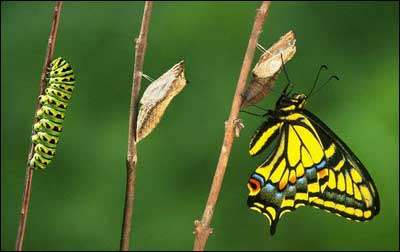 查经如何
改变我们
顾力凯博士 新加坡神学院
www.biblestudydownloads.com
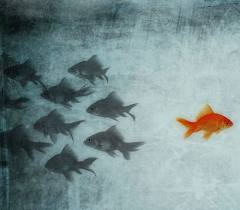 God's Word is given to us to show us how to be different
63
把主要意思放在正确的地方
归纳
演绎
主题: 如何和
非基督徒沟通?
MI: 通过和蔼和带智慧的和非基督徒沟通。
I. 客客气气的说话(6a).
I. 客客气气的说话 (6a).
II.说有智慧的话(6b).
II.说有智慧的话(6b).
MI: 以客气和明智的方式和非基督徒沟通。
MI: 以客气和明智的方式和非基督徒沟通。
[Speaker Notes: HOM 13.27
HSB 30.03]
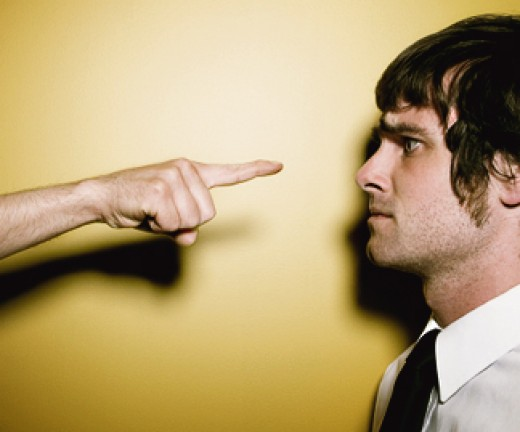 How would you apply this truth to your learners?
MI: Speak graciously & wisely to unbelievers.
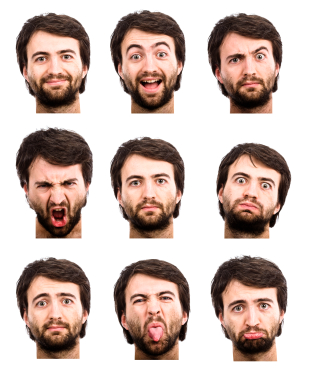 “…使你们知道应当怎样回答各人” (歌罗西书 4:6)
How can I improve this course?
Class sessions
Assignments
Reading
Other
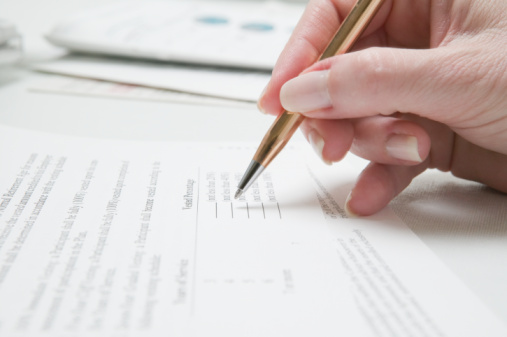 For your small group…
How are you going to apply this course?  What ONE thing does God want you to do?
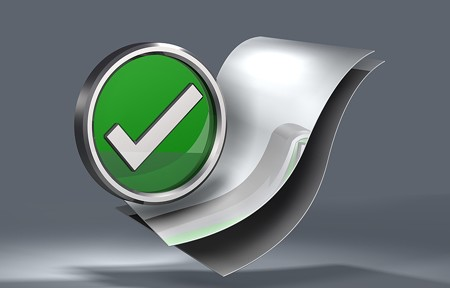 免费获得该讲解!
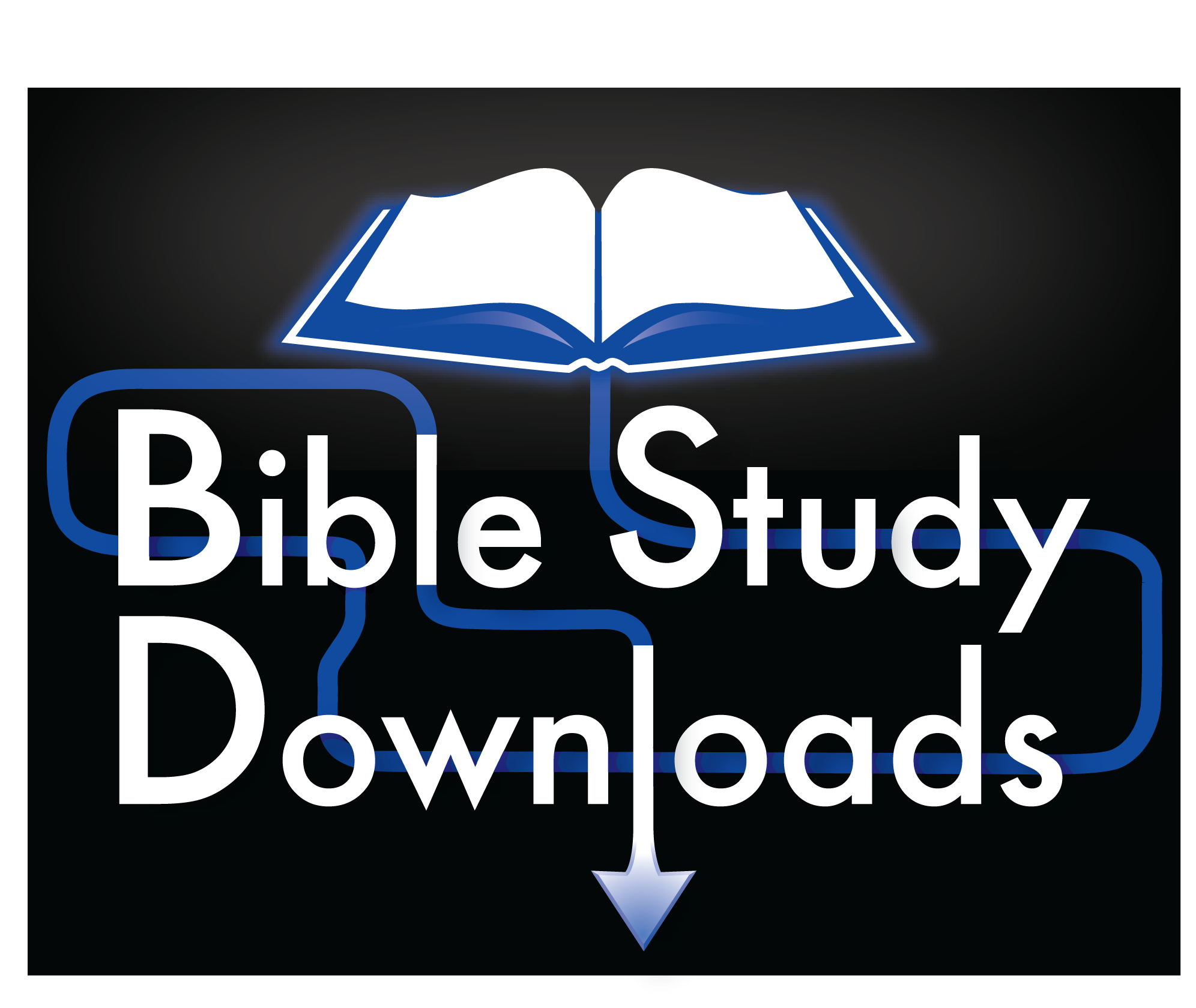 圣经学习下载
圣经研读材料链接地址 biblestudydownloads.com
圣经学习链接地址 biblestudydownloads.com
[Speaker Notes: The explanation for free!
Bible Study materials link address (top) translated by Michele Ang 15 Jan 2015
Bible study (bottom)]